Inschrijvingsprocedure 2024-2025geboortejaar 2022
Procedure broers & zussen en kinderen van personeel
Aanmelden en daarna inschrijven
Van 8/1/24-19/1/24
Aanmelden via mail of smartschool 
Indien plaats : inschrijven
Geen plaats ( ander dan °2022 ) : wachtlijst
[Speaker Notes: Beslissen aanmelden of inschrijven . Inschrijven = niet weigeren !!!]
Procedure alle andere kinderen.
Aanmeldingsperiode
Van 27/2 (9u) tot en met 19/03(16u)
Via www.inschrijveninbrussel.be
Maakt niet uit wanneer voor de volgorde
Tip : wacht niet tot de laatste dag
Aanmelden
Wat registreren?
Naam en adres vestiging (meerder keuzes maken : de stadsmus = 3 keuzes : INValidenlaan TRansvaal, DeBrouckère)
Geboortejaar/leerjaar waarvoor aangemeld
Naam kind
Broer/zus en/of kind van personeel
Nederlands: ja of neen (bewijs) : zie uitleg verder
GOK of NGOK
    (mama geen diploma HSO, studietoelage, rondtrekkende bevolking)
Domicilieadres
Werkadres
[Speaker Notes: Checken met pp lop]
Voorrang Nederlands
Secundair onderwijs gevolgd
Je bewijst je kennis van het Nederlands met een van de volgende studiebewijzen:
Nederlandstalig diploma van secundair onderwijs of een daarmee gelijkwaardig Nederlandstalig studiebewijs (of een hoger diploma)
Nederlandstalig getuigschrift van het 2de leerjaar van de 3de graad van het secundair onderwijs of een daarmee gelijkwaardig Nederlandstalig studiebewijs
Volgende Nederlandstalige studiebewijzen zijn daarmee gelijkgesteld:
Getuigschrift van hoger middelbaar onderwijs
Diploma van hoger secundair technisch onderwijs
Diploma van hoger secundair kunstonderwijs
Getuigschrift van hoger secundair onderwijs
Brevet van de hogere secundaire beroepsschool
Studieattest van het 6de leerjaar van het beroepssecundair onderwijs
Studiegetuigschrift van het 6de leerjaar van het beroepssecundair onderwijs
Een attest van de scholen waaruit blijkt dat je minstens 9 jaar als regelmatige leerling onderwijs hebt gevolgd in het Nederlandstalig lager én secundair onderwijs geldt ook als bewijs van je kennis van het Nederlands.
Bewijs van beheersing van het Nederlands
Je kan ook met een van volgende documenten bewijzen dat je het Nederlands beheerst op niveau B2 of hoger van het Gemeenschappelijk Europees Referentiekader voor Talen:
Een studiebewijs van een door de Vlaamse Gemeenschap erkende school of een daarmee gelijkwaardig Nederlandstalig studiebewijs
Een attest van een Huis van het Nederlands
Een attest van het behalen van het niveau voldoende kennis bij het selectiebureau van de federale overheid (SELOR)

Bron : https://onderwijs.vlaanderen.be/nl/voorrang-in-brussel-bewijs-je-kennis-van-het-nederlands
Aanmeldingsperiode
Controle documenten
Helpdesk: voorrang Nederlands en voorrang GOK
Tijdens de aanmeldingsperiode
School:
> domicilieadres(samenstelling van het gezin (gemeentehuis) en indien nodig werkadres 
Op het moment van de inschrijving
[Speaker Notes: Checken lop]
Inschrijvingsperiode aangemelde lln
U krijgt een e-mail of brief (16 april) ( check spam)
U maakt een afspraak met de school 
Inschrijven kan van 22/4/24-13/5/24
Indien geen plaats komt u automatisch op de wachtlijst . U moet niet meer naar school komen.
Indien een plaats vrij komt neemt de school contact op
Vrije inschrijvingen
Als men nog niet is ingeschreven
Vanaf 23 mei 2024
Alle school schrijven die dag in
Nadien: autonomie school
Volgens principe van chronologie:
Geen inschrijvingen op afspraak
Principe “first come, first served”
Instapdata
Start schooljaar 
Na de herfstvakantie 
Na de kerstvakantie 
Op 1/02/2024 
Na de krokusvakantie 
Na de paasvakantie 
Na hemelvaart 
Start schooljaar 

Kleuter MOET 2,5 jaar zijn bij instap
Bv. ° 1/03/2021 = instap 1/9/2024, °2/03/2019 = instap na herfstvakantie
Onze school
* Nederlandstalig onderwijs Brussel

* Onderwijs van de Vlaamse Gemeenschap
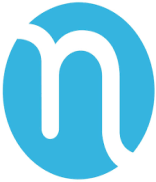 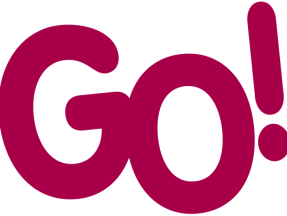 Onze school
Scholengroep Brussel : Evere


De Stadsmus
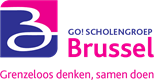 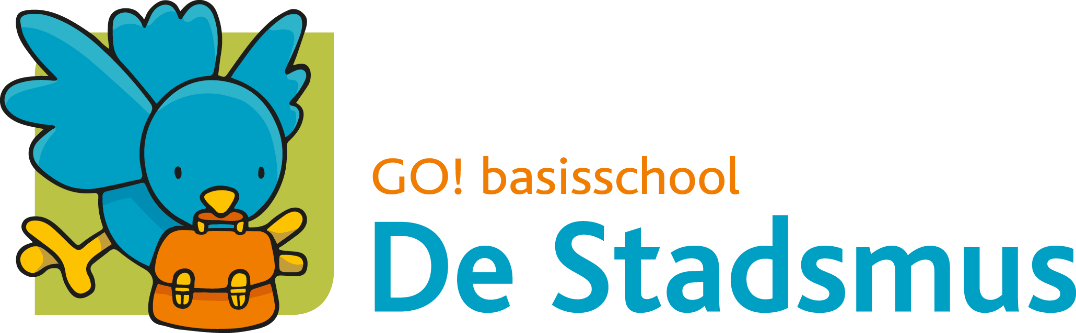 Pedagogisch project GO (PPGO)
Een dynamisch mens- en maatschappijbeeld : vorming van vrije mensen die : 

Zelfvertrouwen, authenticiteit, integriteit
Open geest, zonder vooroordelen
Respect en belangstelling voor elke mening
Mondigheid : ideeën juist en  helder leren formuleren
-     Bereidheid tot Levenslang leren (strategieën)
-     Getuigen van intellectuele, esthetische, emotionele en ethische bewogenheid
-     Betrokkenheid bij sociale werkelijkheid
Gelijkwaardigheid van mensen
Diversiteit
Neutraliteit
Jan Matthys gaat op zoek naar het PPGO! in de – YouTube praktijk
GO voor ouders https://www.g-o.be/samen-leren-samenleven-ons-ppgo
https://go-ouders.be/
De Stadsmus
Samen – kinderen, ouders, school – maken we van onze school een leerkrachtige school waar uw kind zich thuis kan voelen.
3 vestigingen in de gemeente 




3 met kleuterschool - 1 met lagere school 
Vanaf schooljaar 24-25( ten vroegste!) : 2 scholen : nieuwbouwproject De Brouckère

3  kinderdagverblijven 
Wenmomenten voor kinderen van de kinderdagverblijven in onze scholen
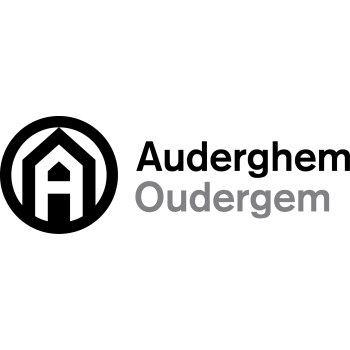 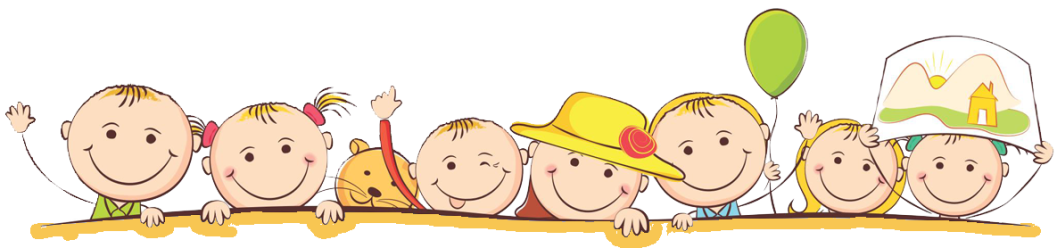 Groene school: MOS
Eigen speelbos
Rode draden gedurende het schooljaar 
eco school





Gezondheidsbeleid : GOS
 fruit, water, gezond eten, eet lokaal….
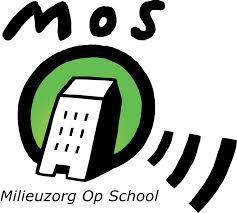 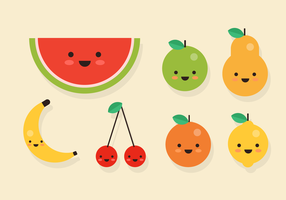 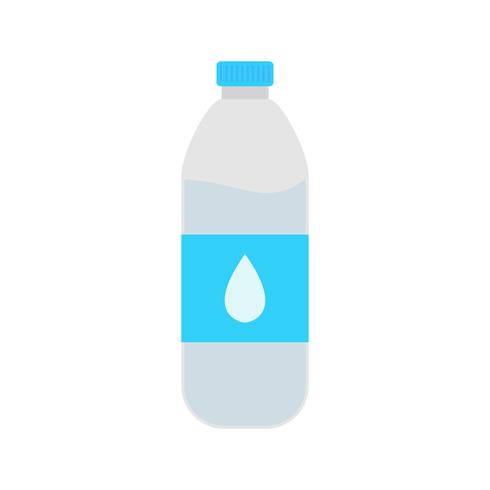 Mobiliteitsbeleid: MOB

Helm op fluo top!Verkeersouders
Stimuleren van het STRAP- principe!
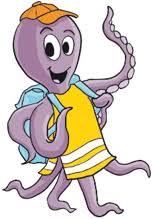 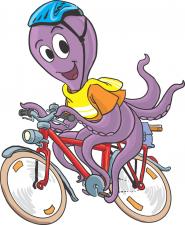 Betrokken oudervereniging
(facebookpagina Oudercomité De verschillende Stadsmus)
activiteiten met ouders

https://www.facebook.com/oudercomiteDeStadsmus
destadsmusouders@gmail.com


Communicatie 
Smartschool en privé groepen Facebook
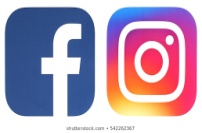 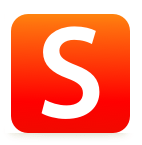 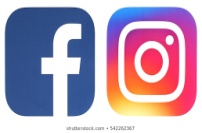 Bodymap:
Binnen bodymap worden veel tips aangereikt om kinderen te stimuleren in hun neurologische en motorische ontwikkeling. (2 bodymaptrainers)










https://www.youtube.com/watch?v=5Is1QgDcEFo
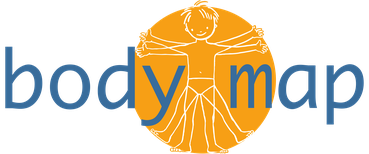 Zorg



= Onderwijs op maat : 
preventie, remediëring en differentiatie: zeer uitgebreid en reeds in de basiszorg ( = standaard aanwezig)
Gediplomeerde kindercoaches
Uitgewerkte zorgstructuur met zorgteam en CLB
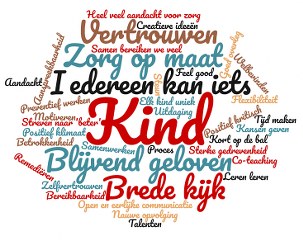 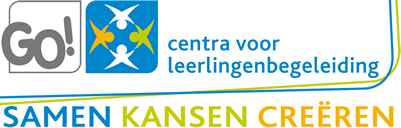 Ict
Geïntegreerde werking van ICT: gebruik van computer en internet in alle klassen, smartboard,beamer,ipad, laptop…
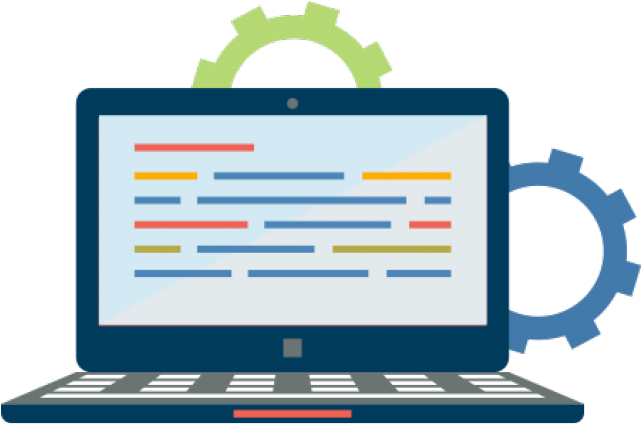 Schooluren
8.35-11.15
13.00-15.10
Woensdag tot 12.15

Opvang vanaf 7u30 tot 18uur
Maaltijden
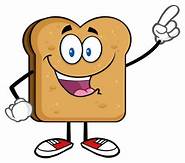 Lunchpakket meebrengen
Lunchpakket en soep ( € 0,68 )
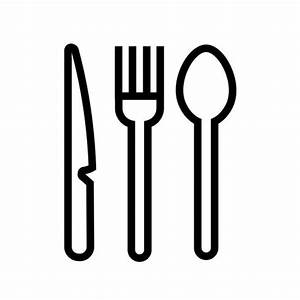 Warme maaltijd € 3,27 -€ 3,74
Soep – maaltijd – dessert

https://agapebrussel.be/
Frans
Aangepast aanbod Frans vanaf L1
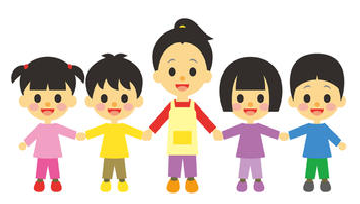 BONJOUR
OUI
Opvang
Opvang van 7u30 tot 18 uur in alle vestigingen 
Spelen en leuke activiteiten
Samenwerking met breden school voor naschoolse activiteiten
 ( crea- koken- sport-dans-taalspelletjes-voorlezen- muziekschool ( vanaf L1)
Prijs : €1,65 ochtend – € 0,40middag -€0,85/begonnen 30min (25% korting voor 2de kinde in het gezin – 50% vanaf 3de kind in het gezin )
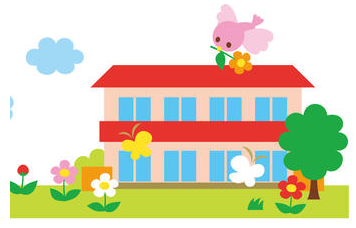 LvbKeuze tussen verschillende godsdiensten en zedenleer





GWP / uitstappen
Culturele en pedagogische uitstappen voor alle klassen (maximumfactuur = 1 bedrag per jaar))Tweejaarlijkse meerdaagse uitstap
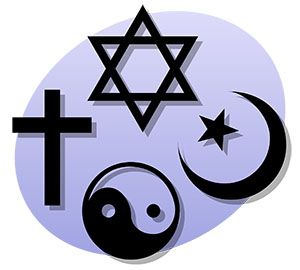 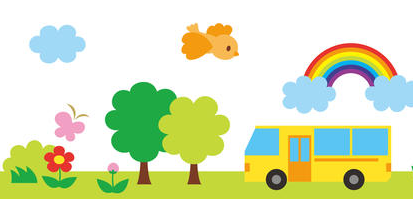 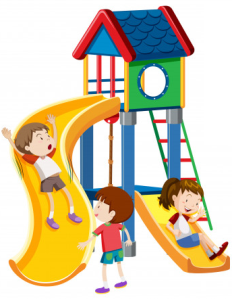 Sporten op school en zwemmenZwemmen vanaf het1ste leerjaar





Integratie 3de kleuterklas/eerste leerjaar
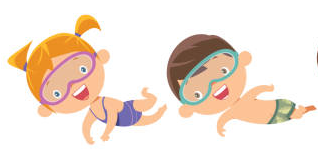 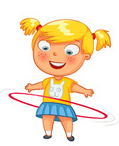 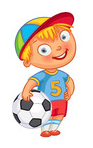 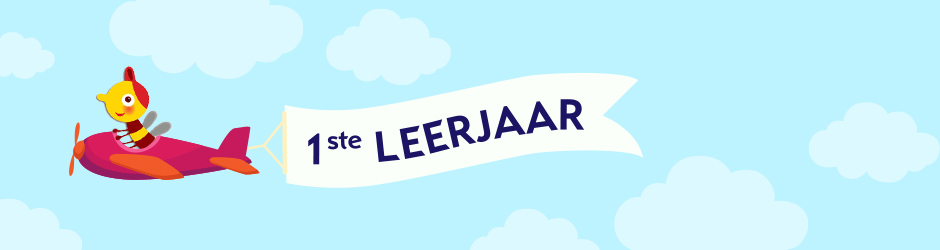 Bib
Bibliotheekbezoeken vanaf de peuterklas







Brede school
Samenwerking brede school Oudergem tijdens de uren(boekenbox, projecten,…. naar ook in naschoolse werking ( dans, yoga, voorlezen,…)
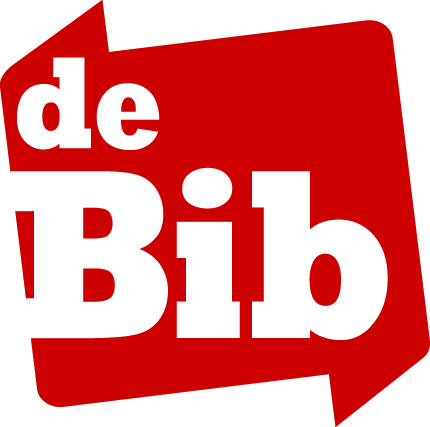 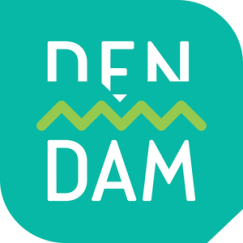 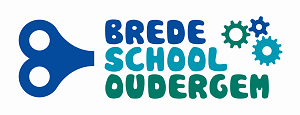 Eigen speelplaats voor kleuter en lager

Familiale sfeer

Vestigingsoverkoepelend schoolfeest

Uitgesproken taalbeleid

Open klas momenten en activiteiten voor ouders in alle vestigingen en infoavonden ( bodymap-zelfredzaamheid-1ste leerjaar-…) 


…
peuterbeleid
Wenmomenten
Samenwerking KDV’s ( voorlezen, spelen in de kleuterklas)
Slaapuurtje
Volledige tekst op de website
De school bezoeken…
Je kan al even proeven en meewandelen in onze drie vestigingen.
DE BROUCKERE( kleuter en lagere school )
Kleuter : 
https://youtu.be/YBgl3dhbBpA
Lager
https://youtu.be/UJOUtd0ovAU
TRANSVAAL (kleuters)
https://youtu.be/K6RAwhJApNk
INVALIDENLAAN (kleuters)
https://youtu.be/8CuQ0mxIV-c
Schoolbezoekenwoensdag 24/1 : de brouckèrewoensdag 31/1 : transvaalwoensdag 7/2 : invalidenlaan
Er zijn 2 rondleidingen 
9 uur
10 uur
Websitewww.destadsmus.be
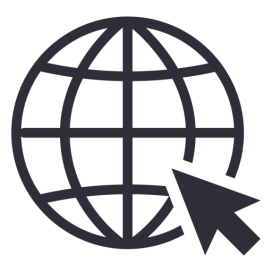 Vragen?
directie@destadsmus.be